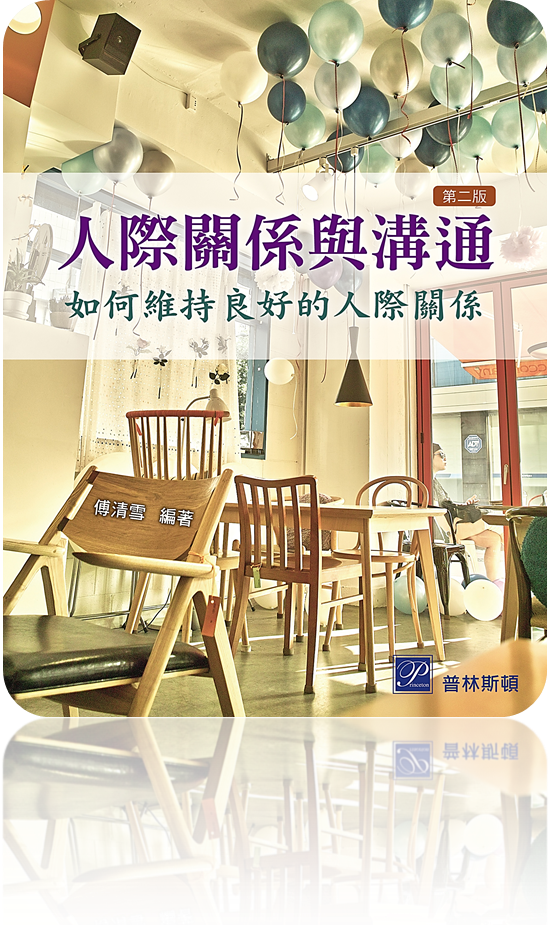 Chapter 6
非語言與人際溝通
P146
根據社會科學家的研究，人的情感性訊息93% 來自於非語言部分，換言之，非語言的溝通，在我們對別人的行為所產生的感覺，扮演著重要的角色。
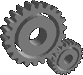 第一節 非語言的符號溝通 P146
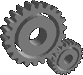 一、非語言溝通較具信任感
非語言溝通是人類古老的溝通方式，遠古時代人類未使用文字與語言之前，即以比手畫腳等非語言來進行溝通，嬰兒以哭聲、笑聲等，來表示他們的情感與需求，就是因為非語言溝通的原始與直接的反應，讓人們對非語言溝通較有信任感。

二、非語言溝通的情緒表達具有效力
非語言的溝通行為，讓別人更能瞭解我們的情緒狀態。非語言的溝通可以不藉由語言直接傳達訊息，讓溝通更為快速。
第一節 非語言的符號溝通 P147
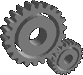 三、非語言溝通的表達具普遍性
不同語言的溝通成員必須花更多時間，學習對方的語言才能進行溝通。

四、非語言溝通是持續不斷的
當我們開口說話，語言溝通就進行著，停止說話則語言溝通就停止；但非語言溝通不同，無論你是否開口都是持續不斷進行著，即使你停止說話，我們的眼神、肢體動作、臉部表情，仍繼續透露訊息。
第一節 非語言的符號溝通 P149
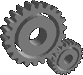 五、非語言溝通經多種管道出現
非語言溝通會透過多種管道一起出現，當我們極度興奮時，會手舞足蹈、眉開眼笑，說話的聲音會顯得高亢且輕快。也就是我們以各種的非語言方式，表現出興奮的感受。
第二節　非語言與語言溝通的互動關係
一、非語言溝通可取代或補充語言溝通之不足
二、非語言溝通可強化語言溝通
三、非語言溝通重複語言溝通
四、非語言溝通與語言溝通相互矛盾
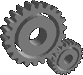 P149
研究指出，人類的溝通行為，其非語言部分佔了整體溝通意義的65% ~93%，不過溝通的過程中常是語言與非語言兩者交互或同時存在。
第二節　非語言與語言溝通的互動關係
P151
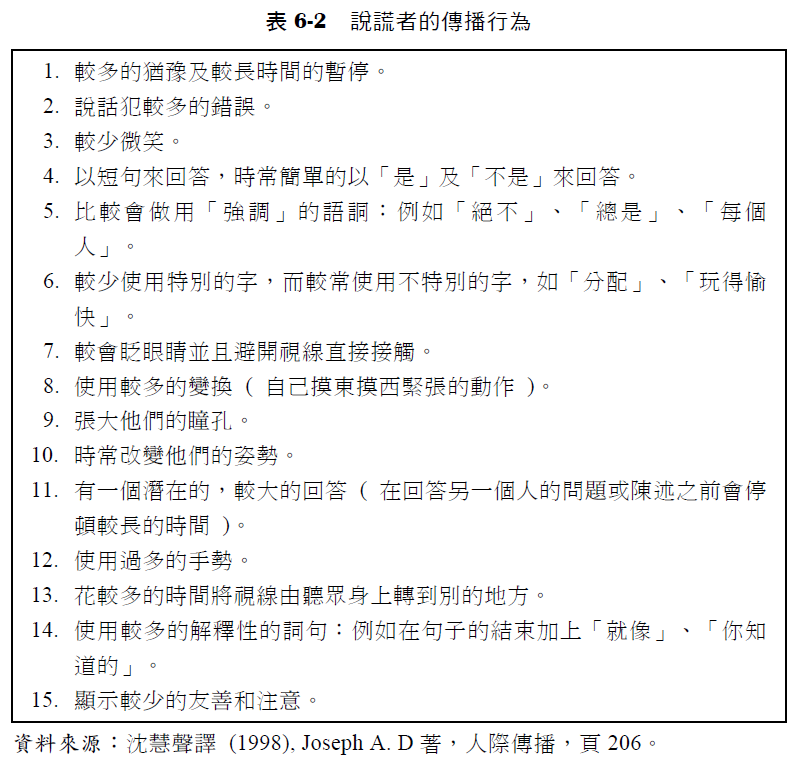 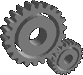 第三節　非語言溝通的類型
P152
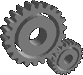 一、肢體動作
我們藉著自己的肢體動作，發出我們自己如何看待自己的信號。研究非語言訊息的學者將肢體動作分為五種：52
第三節　非語言溝通的類型
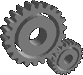 P152
(一) 象徵行為
象徵是肢體動作中，具有相當特殊的語文意義。例如，以V的手勢，代表勝利；將食指放在緊閉的嘴唇上，代表「請安靜」。

(二) 說明行為
說明經常與口語行為同時出現，它可以協助你的口語溝通更生動、有趣，及引起收聽者的注意，並加強你說話時的可信度或補充口語的不足。
第三節　非語言溝通的類型
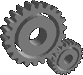 P153
(三) 情感表達
肢體動作在有意或無意間，均會透露你的情感。

(四) 調整行為
肢體動作的調整行為是當你在與人交談時，你會以肢體的動作來監視、維持或控制談話者如何再說下去的一種非語言的表現方式。

(五) 適應行為
適應行為是依據你個人的需求而設計的。
第三節　非語言溝通的類型
P154
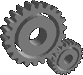 二、臉部表情
在人際互動中的非語言溝通中，臉部表情是最容易被察覺，也最容易表現你的情緒，許多非語言傳播的研究者均主張，臉部表情至少可傳達十種情緒反應。
第三節　非語言溝通的類型
P154
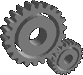 三、眼神
有人喜歡以「眉目傳情」來表示兩位戀人的愛情電波，眼神接觸的剎那，似乎讓人無所遁形，因此眼睛被視為非常重要的非語言溝通的方式。
眼神的溝通也會透露階級的訊息，在某些宗教中，下階層的人對上階層的人說話時，眼神不可直視。凡此種種都是眼神所傳達的非語言溝通。
第三節　非語言溝通的類型
P155
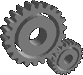 四、副語言
所謂副語言 (paralanguage) 是非口語聲音的訊息，它是指你如何陳述某些內容，而不是你說了什麼。
第三節　非語言溝通的類型
P155
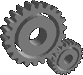 五、空間距離
人類互動時的空間距離，可透露出彼此間的關係。
第三節　非語言溝通的類型
P157
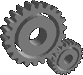 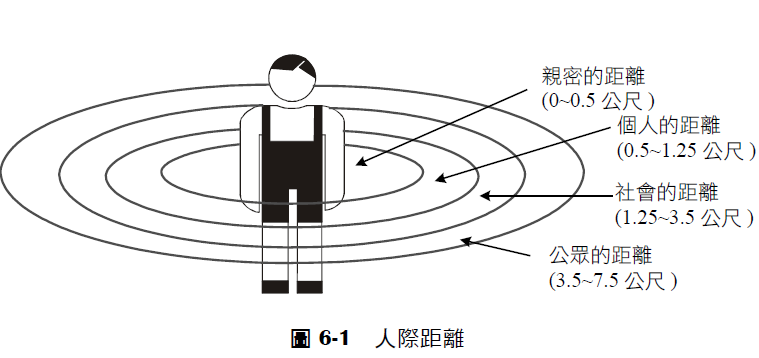 第三節　非語言溝通的類型
P157
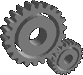 六、身體外貌
長相是天生的，我們無法去控制它，不過當我們與他人進行溝通時，身體的外貌很容易建立初步的印象。
不過俗話說「路遙知馬力，日久見人心」，雖然長相在人際互動的第一印象產生影響，但如果自恃自己長相好，而忽略其他與人的相處之道，或對自己長相過於自卑而不補強其他方面之不足，人際間的關係自然就每況愈下了。
第三節　非語言溝通的類型
P158
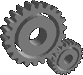 七、人為因素
人為因素就是人們所製造某些形式的物件，所傳遞的訊息。包括：空間的裝飾、色彩、衣著、裝飾品、頭髮樣式等，都是人為因素可傳達的非語言訊息。
第三節　非語言溝通的類型
P159
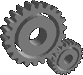 八、沉默
沉默能夠傳達出更有力的訊息，它所代表的意義端看溝通當時的狀況而定。
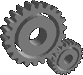 FIN